Урок математики 
в 1 классе
«Прибавление числа 4»
Учитель: Подрезенко В. И.
У Маши – 6 ябл.
Съела – 2 ябл.
Осталось - ?
6-2=4 (ябл.)
Ответ: 4 яблока осталось.
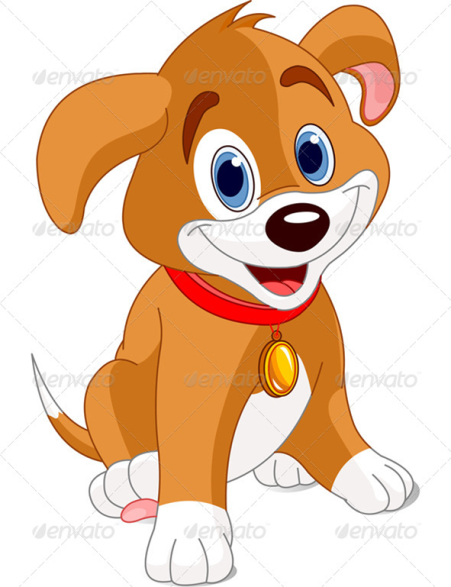 - 10
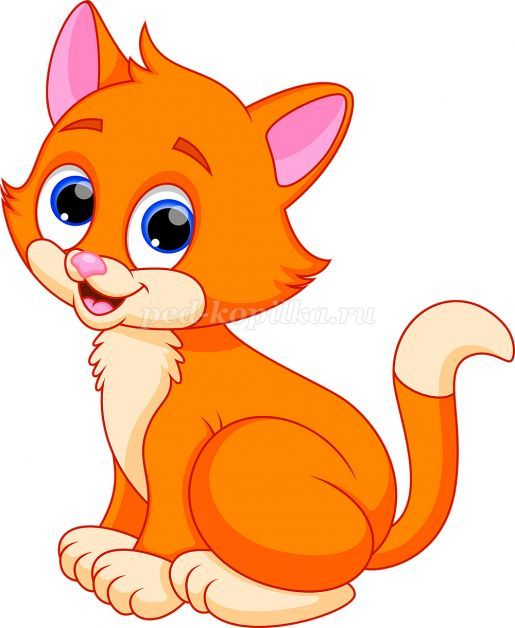 - ?, на 4 больше
10+4=14 (к.)
поезд
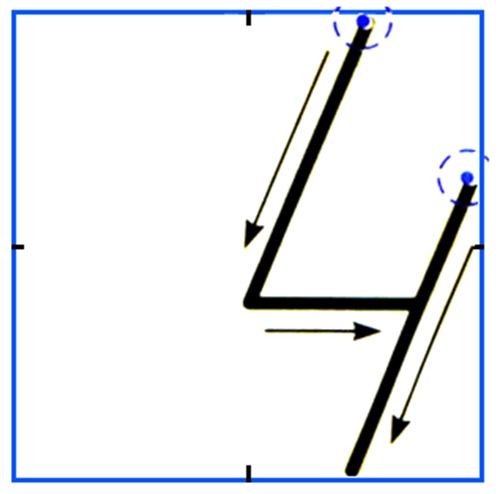 вагон
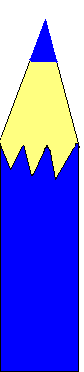 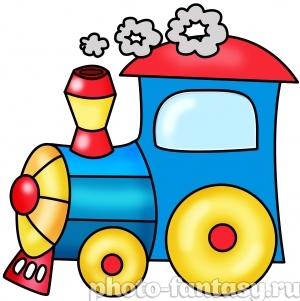 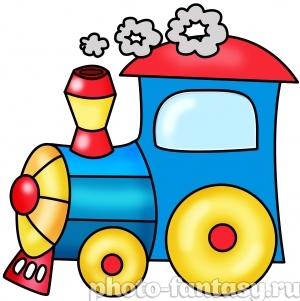 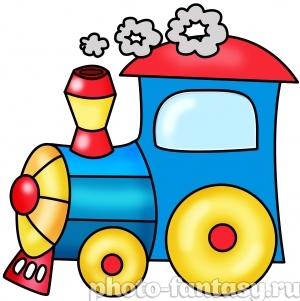 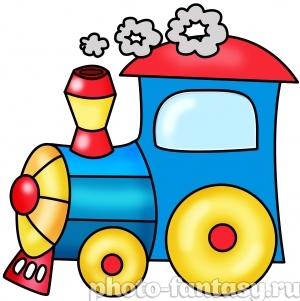 0  4  8 …  
20  …   …
12
24
28
Остановка 
«вычисляйкино»
Остановка 
«вычисляйкино»
0+1+3=
0+4=
8+2+2=
8+4=
12+3+1=
12+4=
Остановка 
«задачкино»
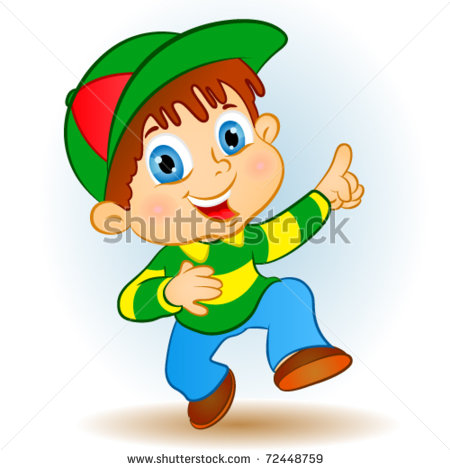 - 5 лет
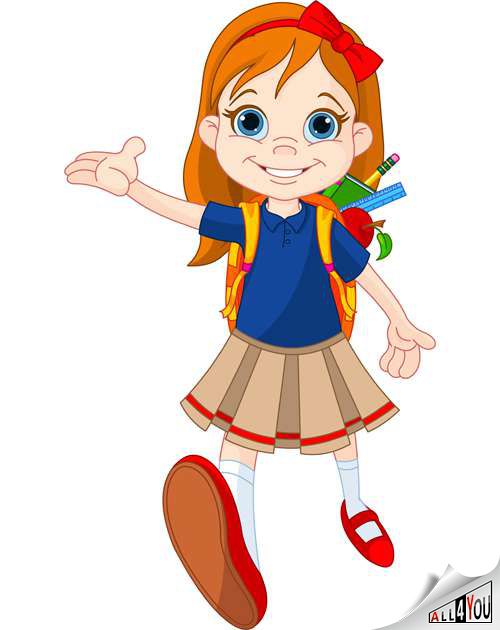 - ?, на 4  года старше
5+4=
9 (л.)
В I день – __ ор.
Во II день – ?,  на __ор.  больше
10
4
10+4=
14 (ор.)
Ответ: 14 орехов.
Остановка 
«смекалкино»
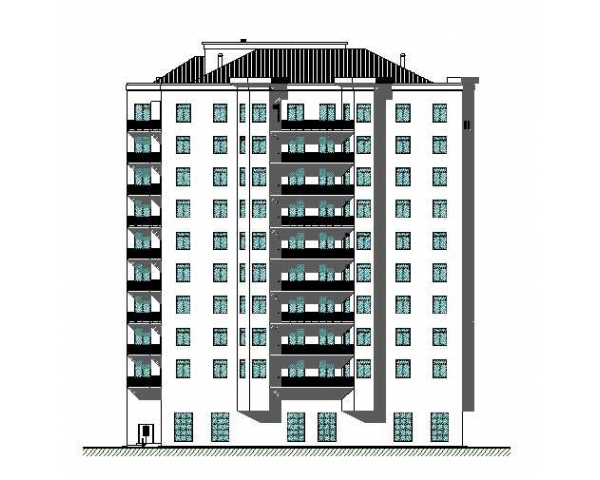 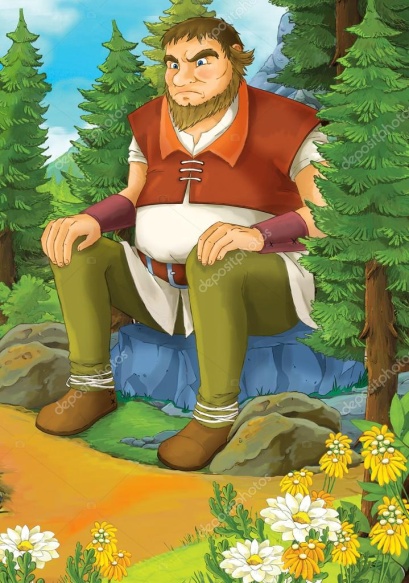 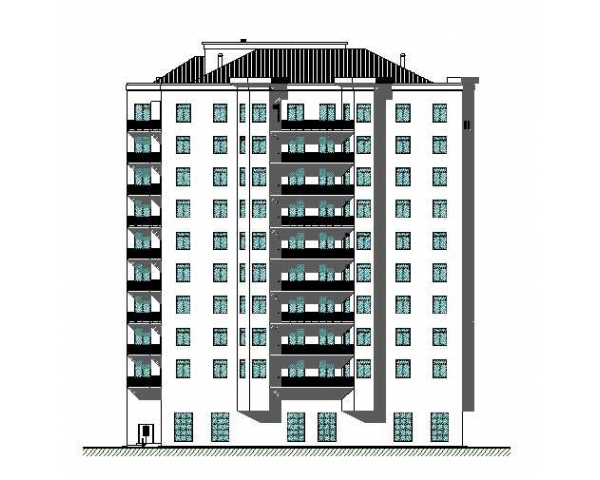 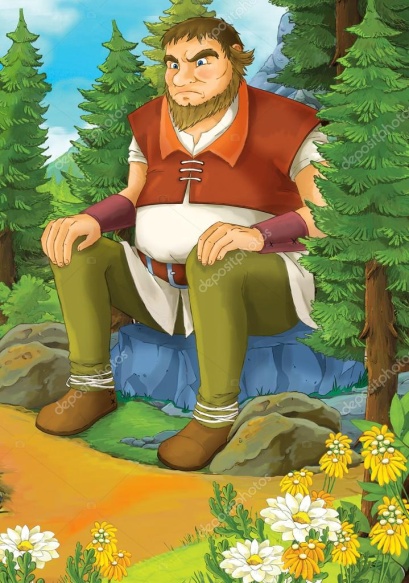 Конечная Остановка 
«решайкино»
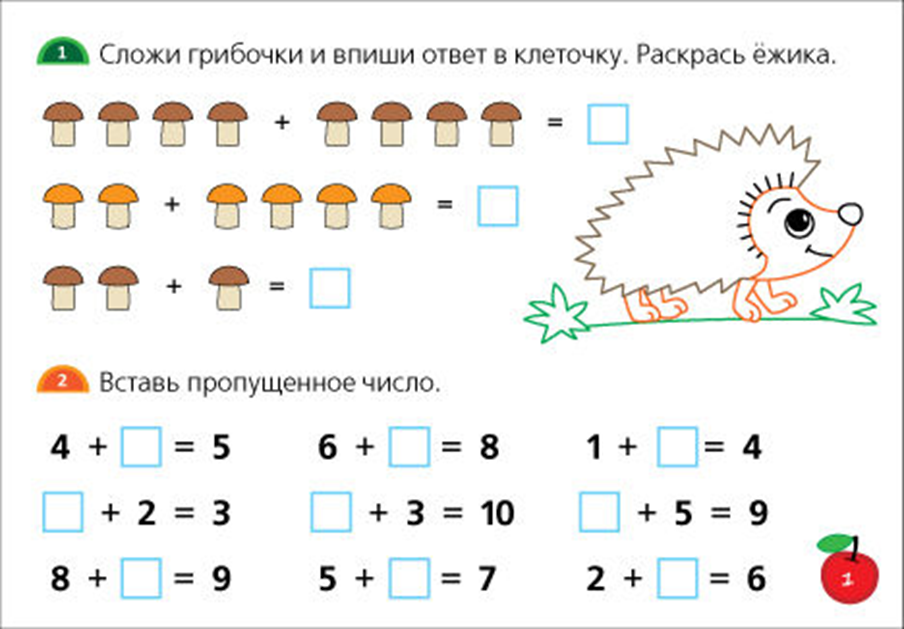 4
6
3
3
1
2
4
7
1
1
2
4
Я понял ….
Мне понравилось …
Я узнал ….
Мне было трудно …